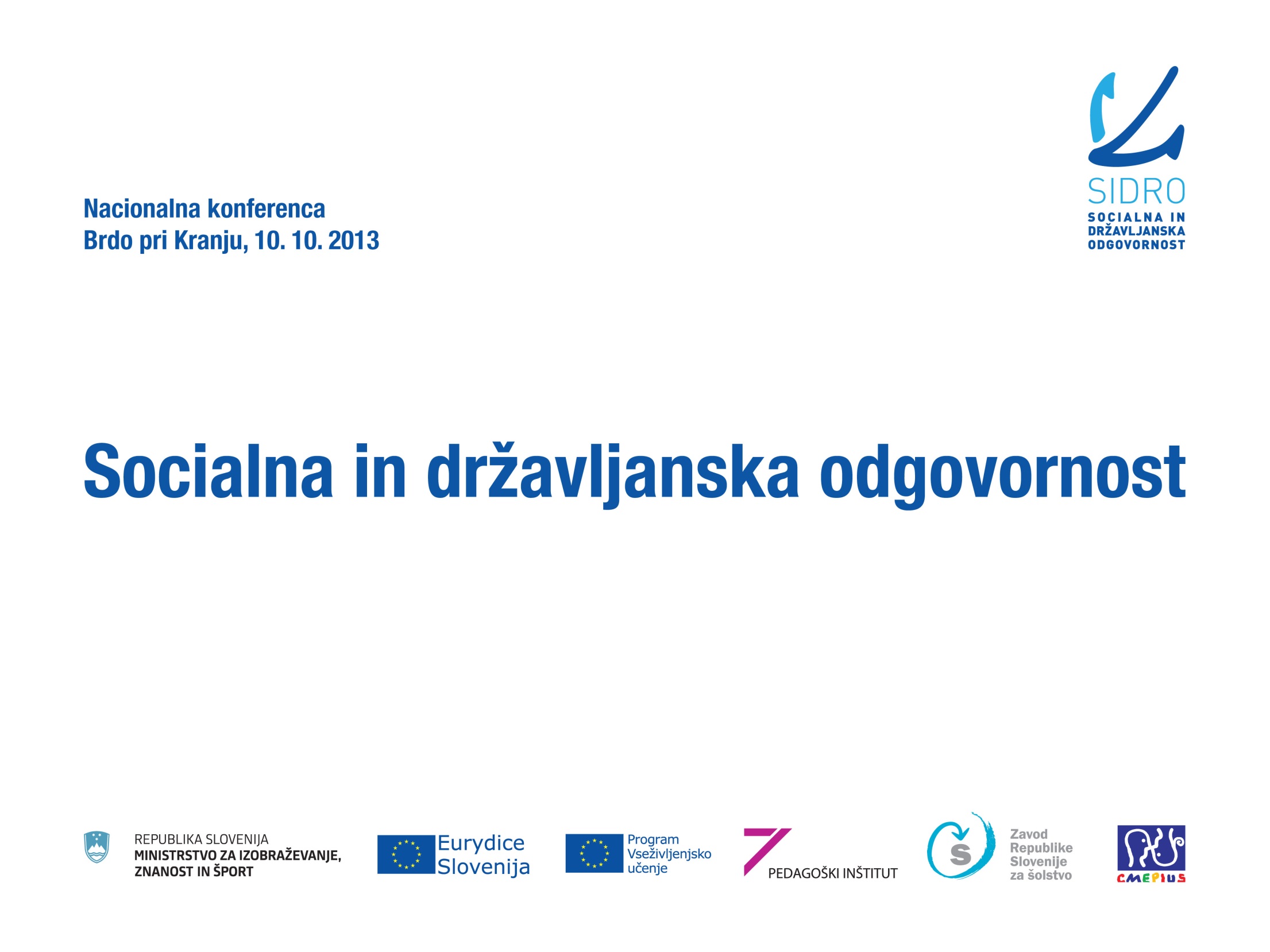 Državljanska vzgoja v Evropi,
študija omrežja Eurydice
Poudarki za Slovenijo
Tanja Taštanoska, Eurydice Slovenija, MIZŠ
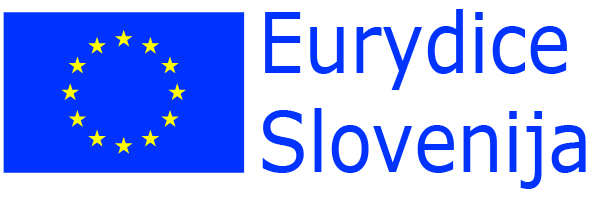 Samostojni obvezni predmet, ISCED 1,2,3
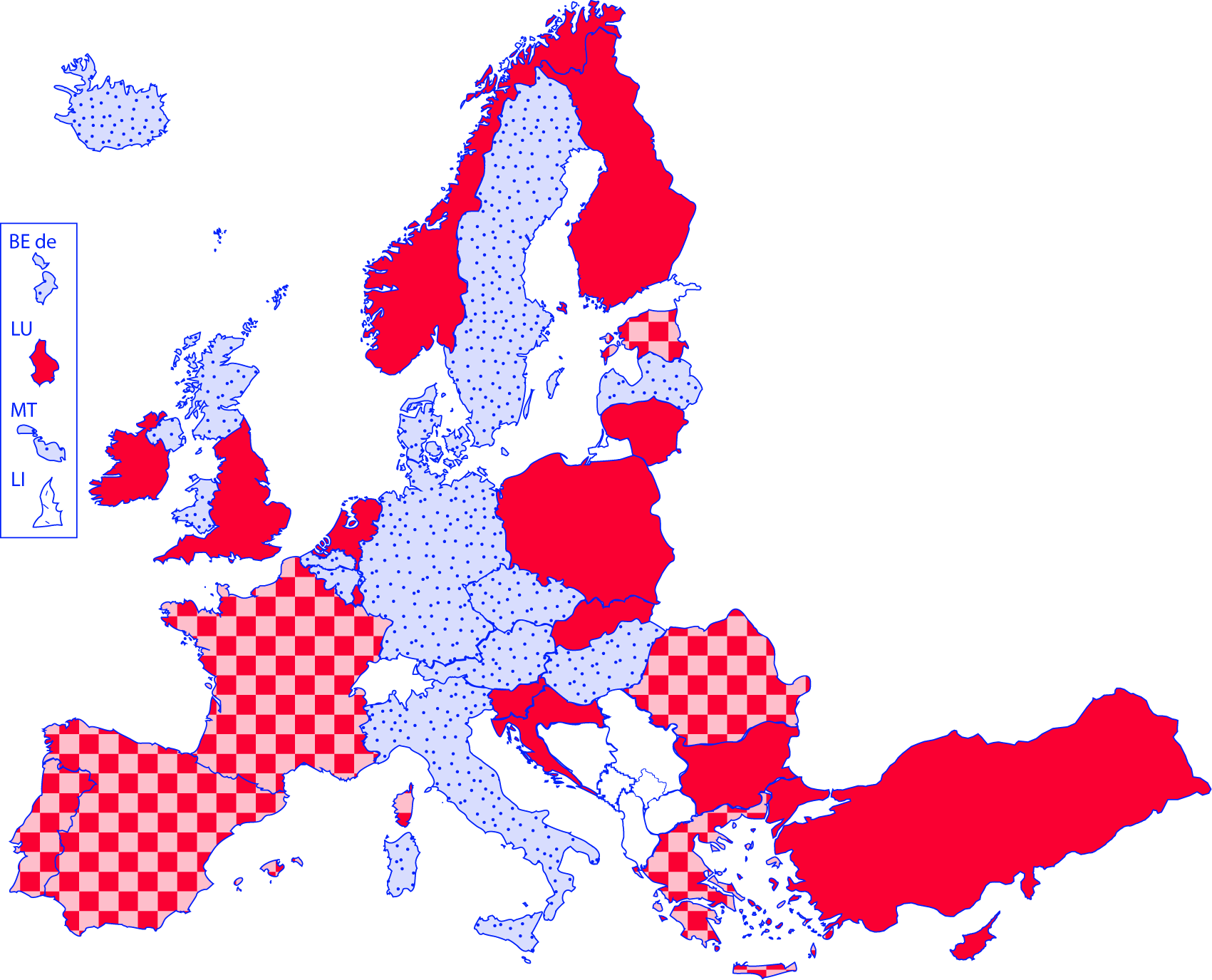 Samostojni predmet na primarni ravni
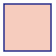 Samostojni predmet na sekundarni ravni
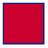 Ni samostojni predmet na primarni ali sekundarni ravni
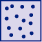 Ni podatkov
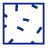 Odstotek učencev 8. razreda, ki so volili  predstavnike razredov ali predstavnike za svet učencev, 2008/09
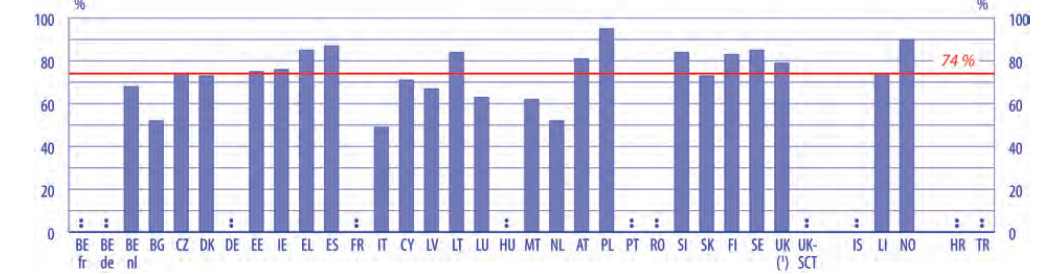 Vir: ICCS 2009
SI , LT - 84%
FI – 83%
SE – 85 %
NO – 90%
PL – 95%
Povprečje - 74%
IT – 49%
BG, NL – 52%
Glavne naloge predstavnikov staršev v organih upravljanja šole, 2010/11
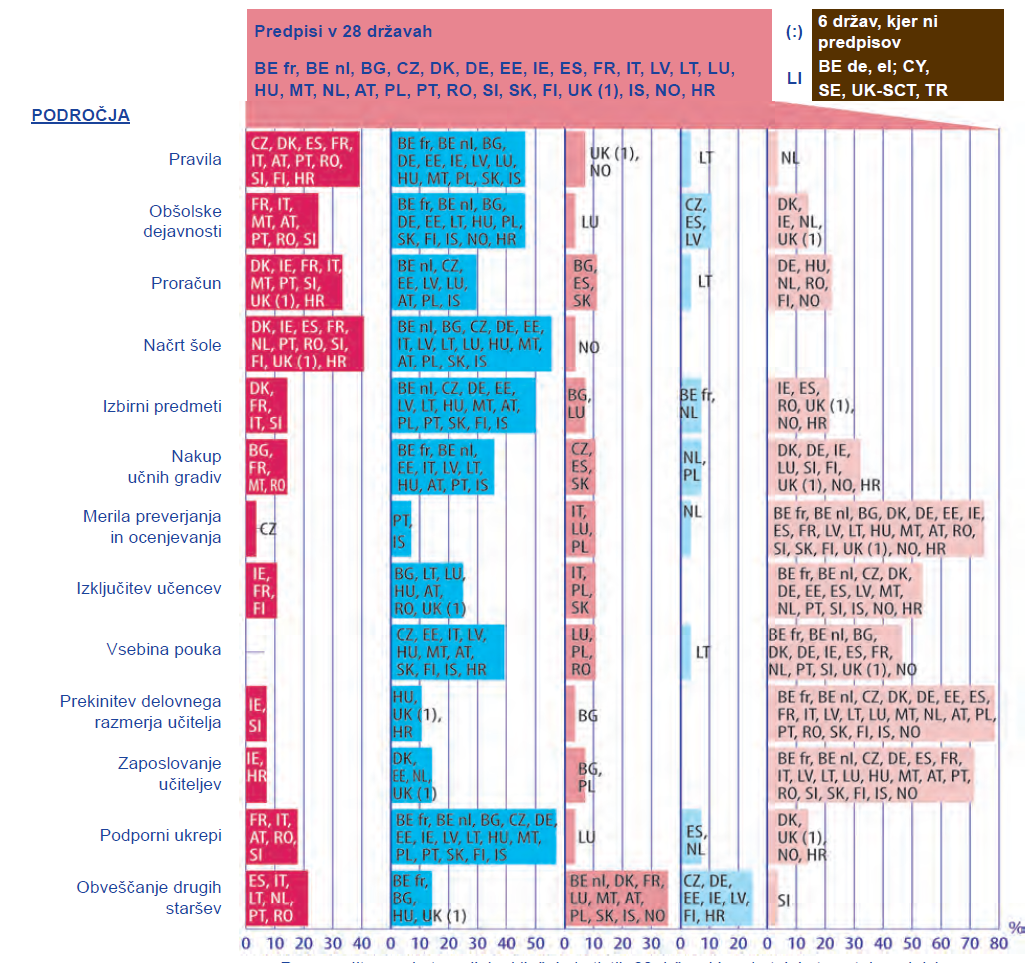 ODLOČANJE
SI, IE - Prekinitev delovnega razmerja učitelja
SI,  - Pravila, obšolske dejavnosti, proračun, načrt šole, izbirni predmeti, podporni ukrepi
Upoštevanje ocen, ki jih učenci prejmejo pri državljanski vzgoji za napredovanje na naslednjo raven izobraževanja, 2010/11
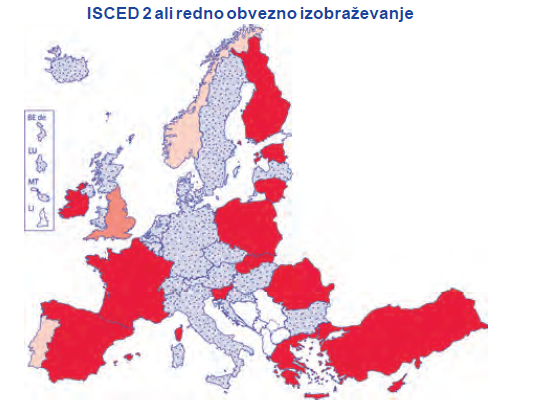 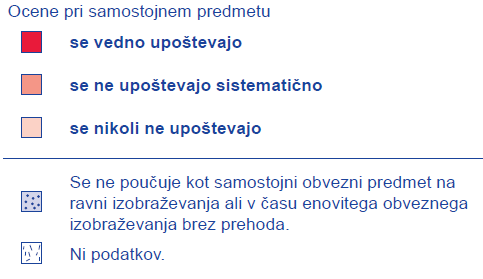 Področja dejavnosti šol, povezanih z DV, ki so zajeta v zunanjo evalvacijo šol kot to določajo priporočila ali predpisi, 2010/11
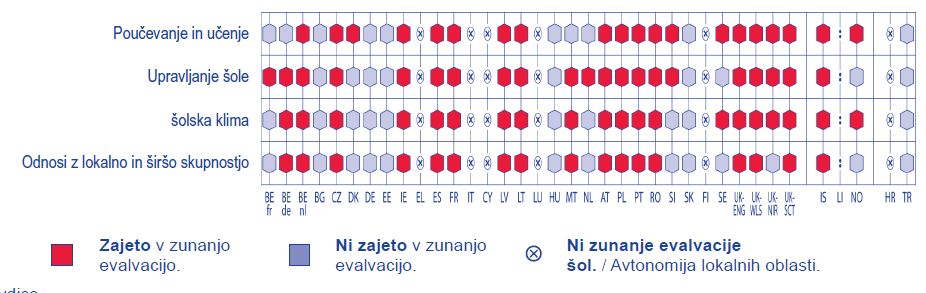 Kje najdete študijo v e-obliki?
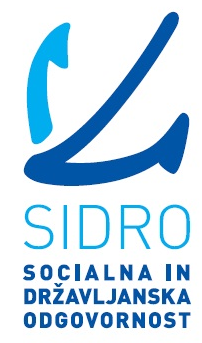 Spletna stran konference SIDRO
www.zrss.si/sidro/

Spletna stran Eurydice Slovenija
www.eurydice.si

Spletna stran Eurydice
http://eacea.ec.europa.eu/education/eurydice/index_en.php
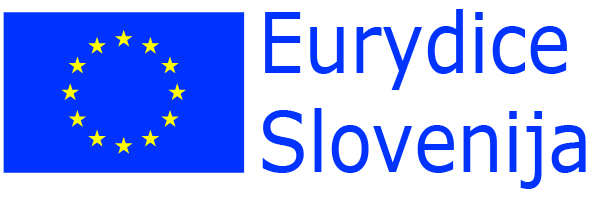 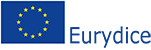 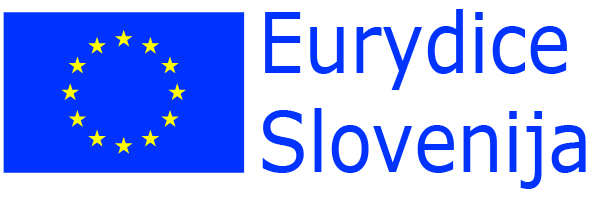 Spletna stran Eurydice Slovenija
Prenovljena, preglednejša
www.eurydice.si

Novice s področja izobraževanja
Nove publikacije študij
Podatki o reformah
Zakonodaja
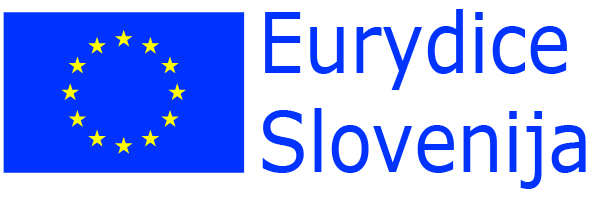 Hvala za pozornost!
Priporočamo se v branje in za obisk!

www.eurydice.si

Tanja.tastanoska@gov.si
Vprašanja?